Уголовное дело о геноциде советского народа в Ленинграде в годы Великой Отечественной войны.
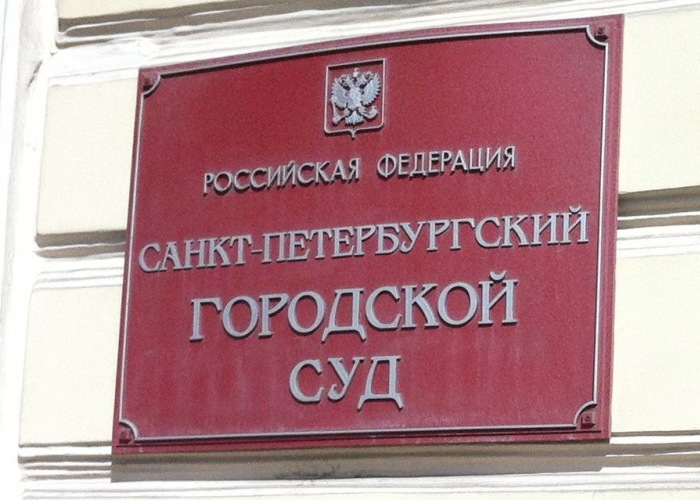 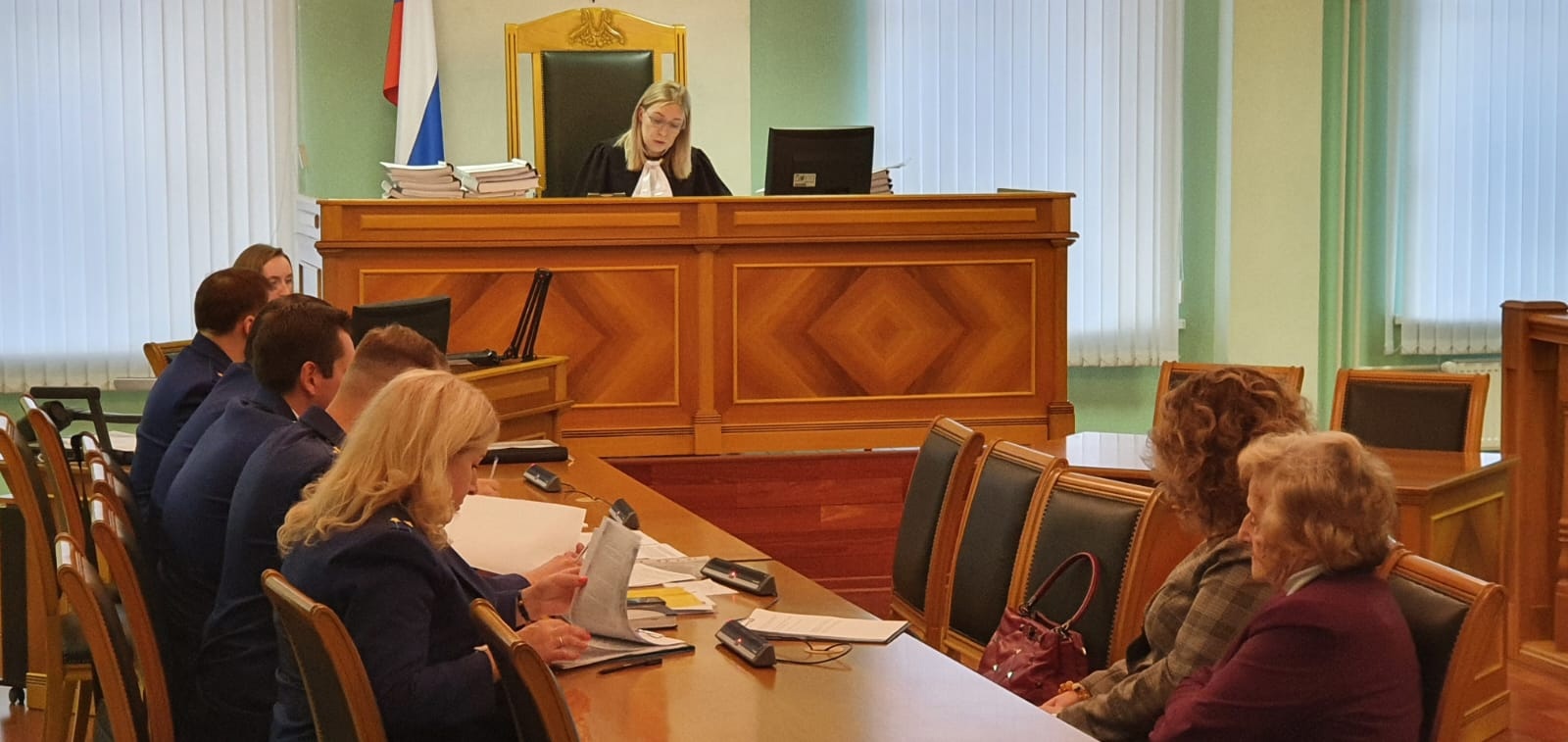 Санкт-Петербургский городской суд 2022 год.
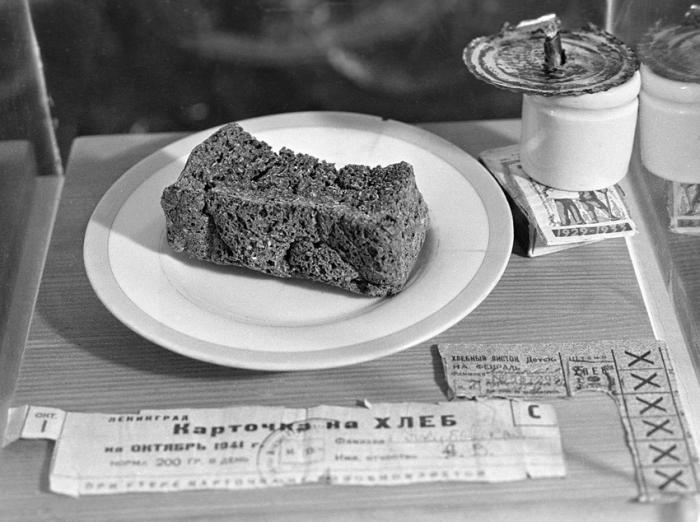 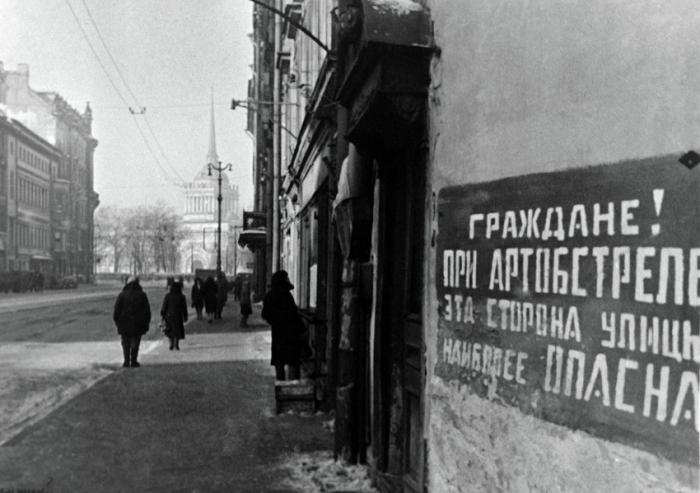 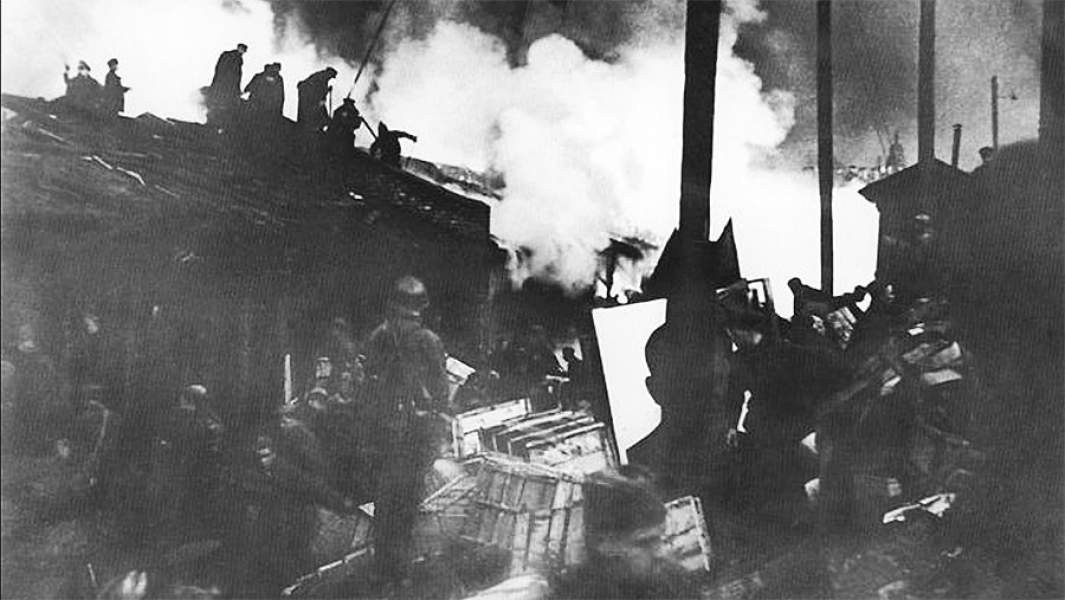 Горят Бадаевские склады. Сентябрь 1941 год.
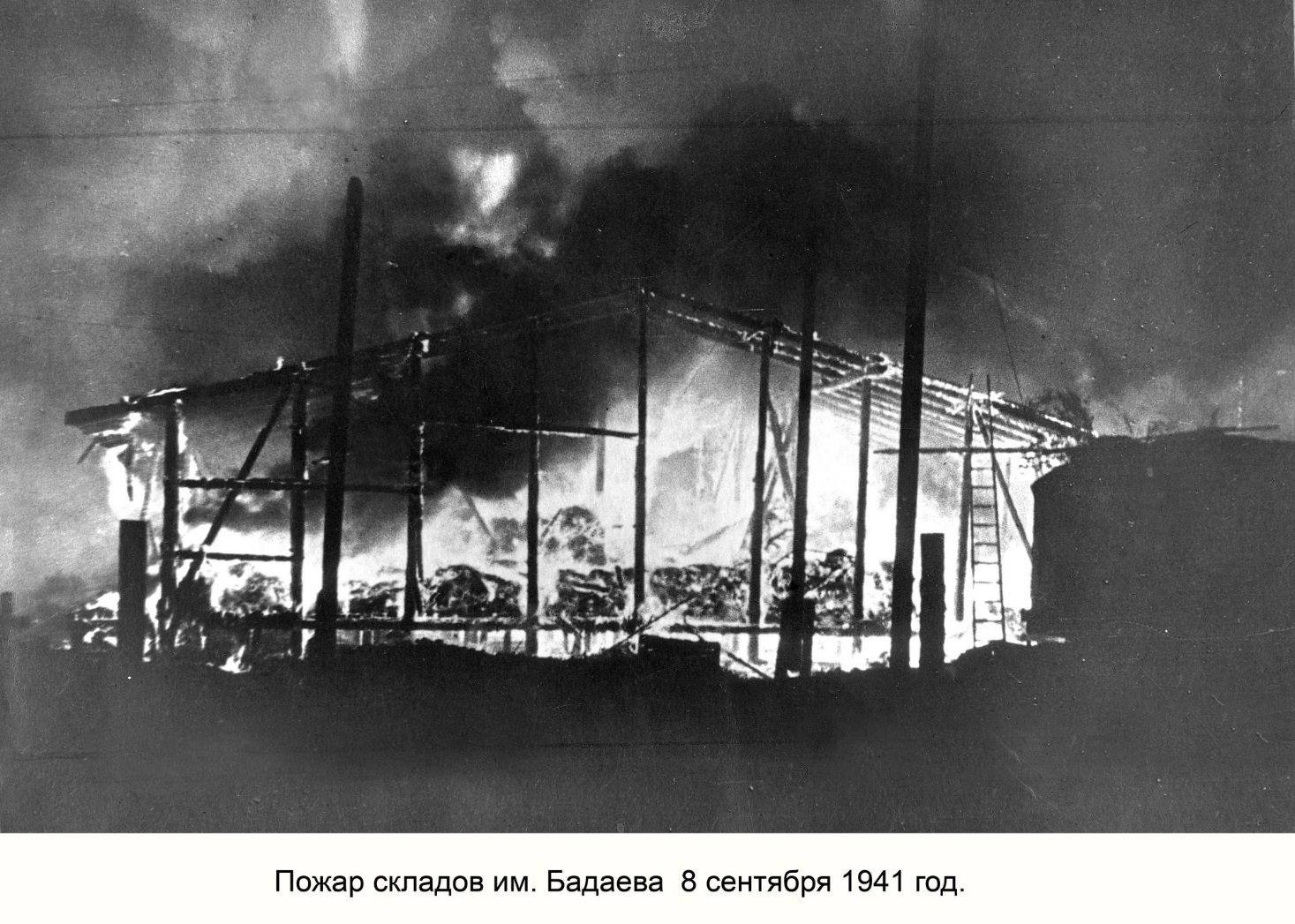 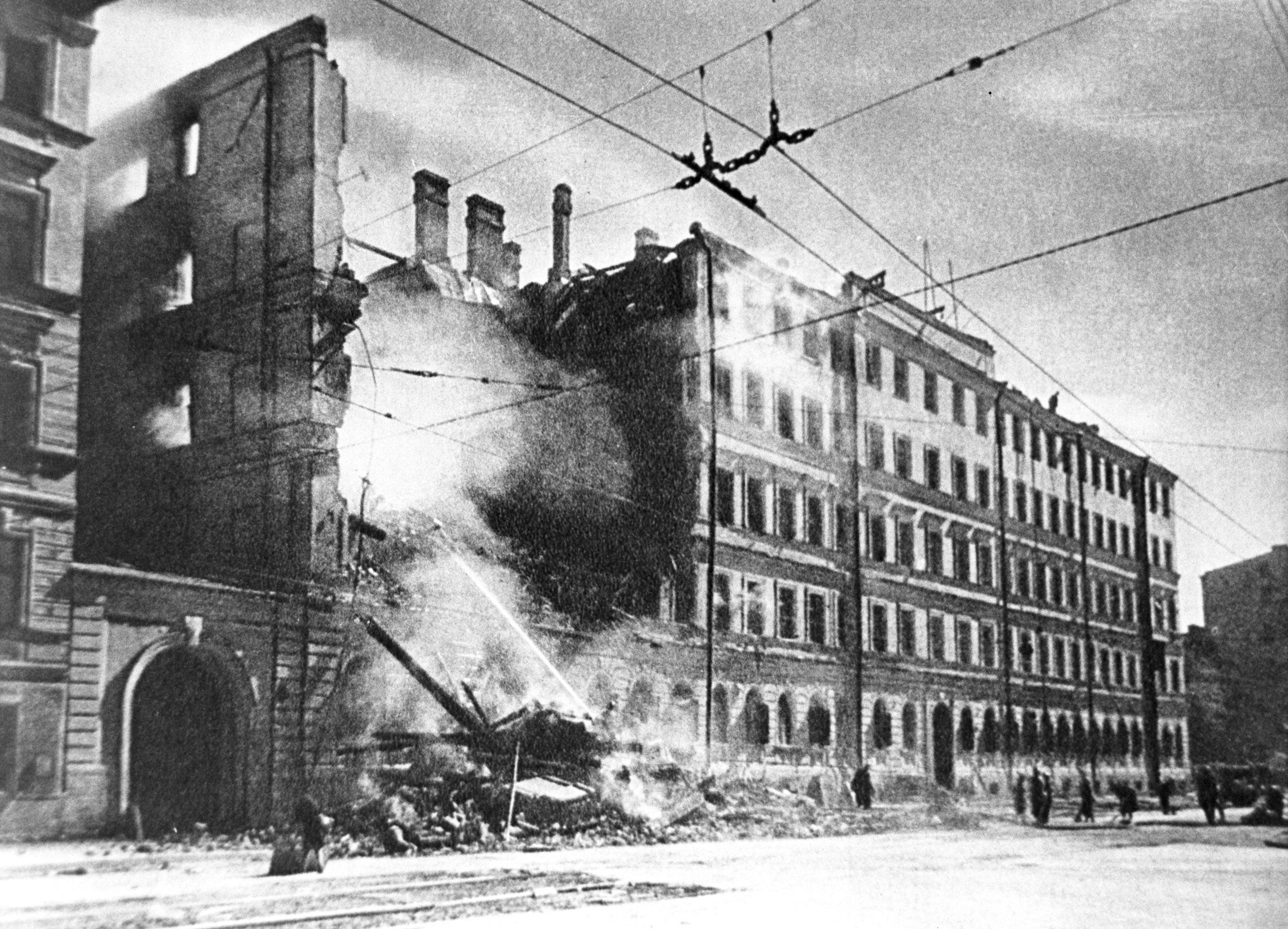 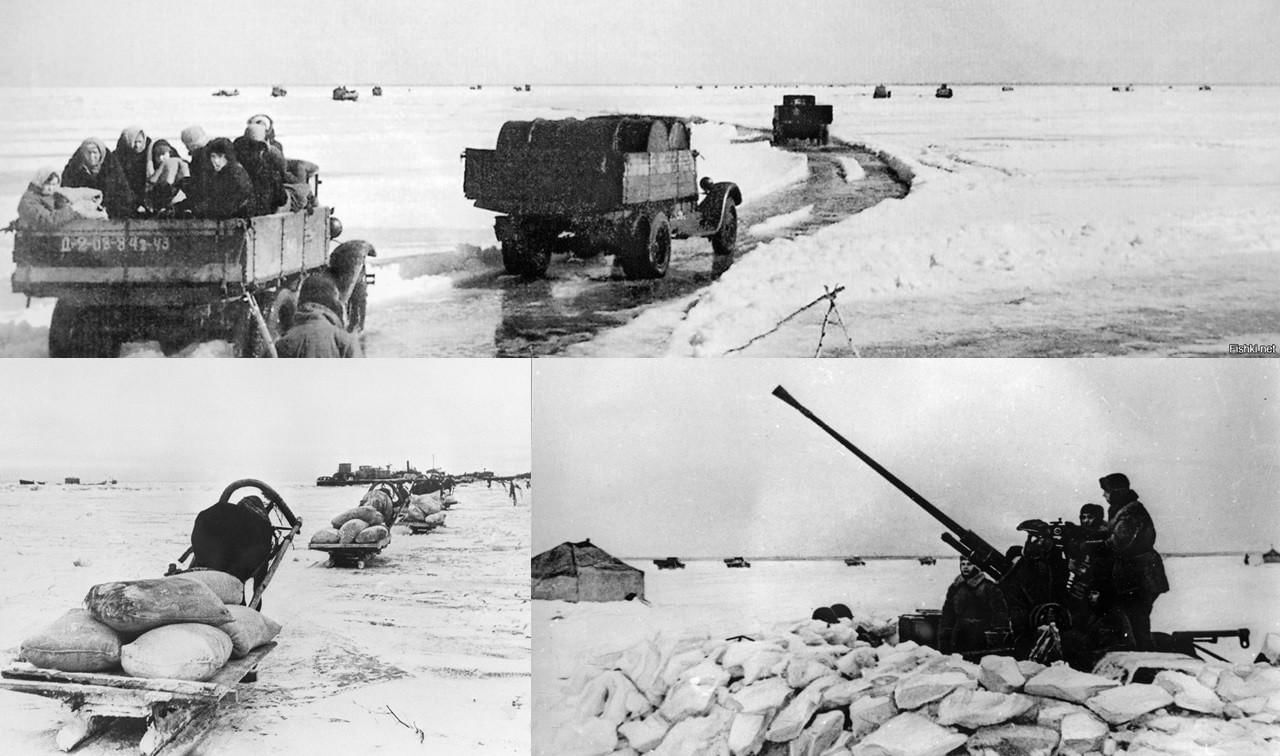 Дорога жизни.
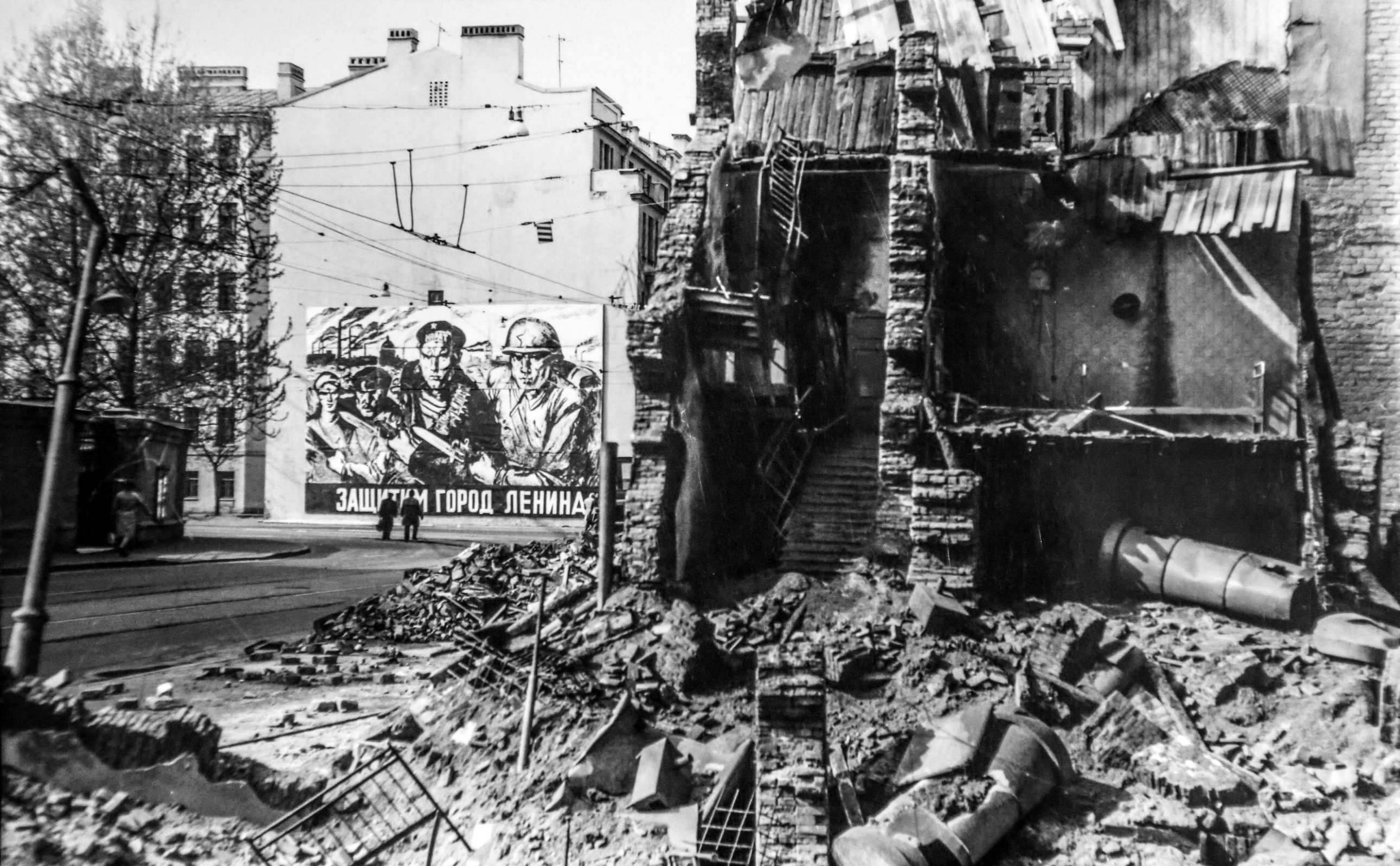 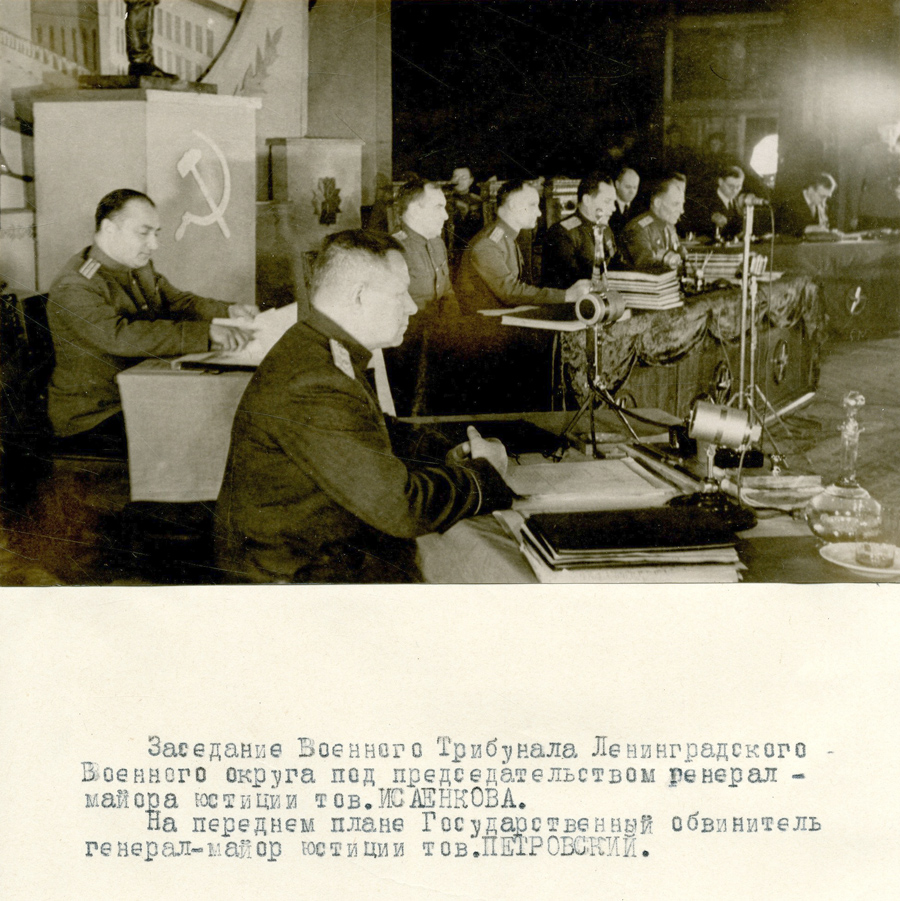 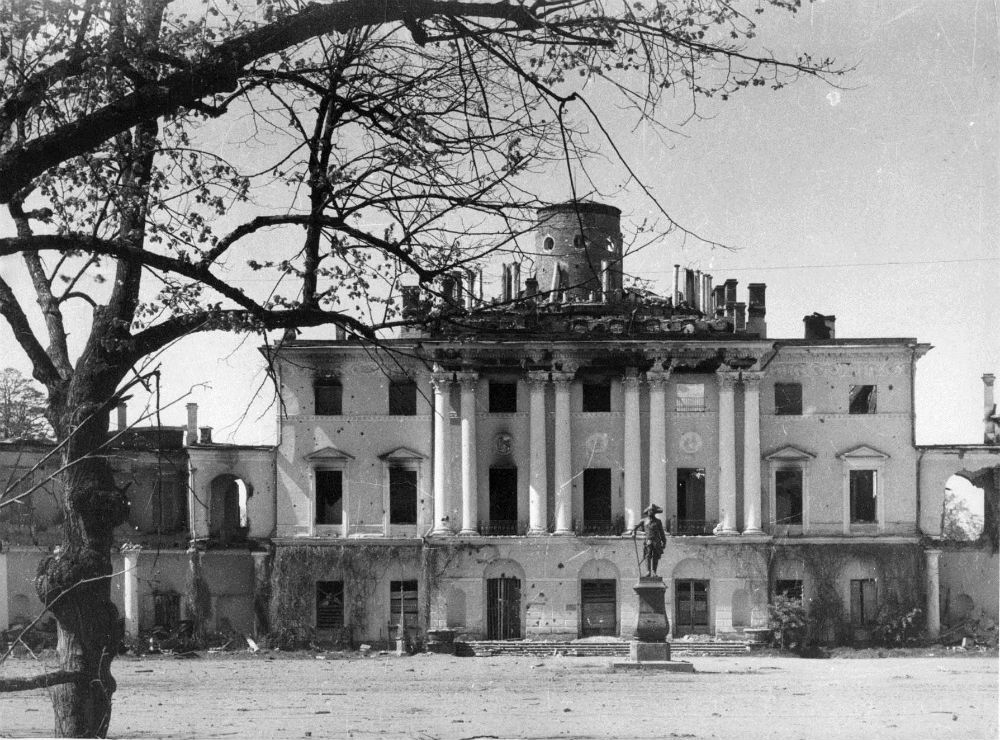 Павловский дворец.
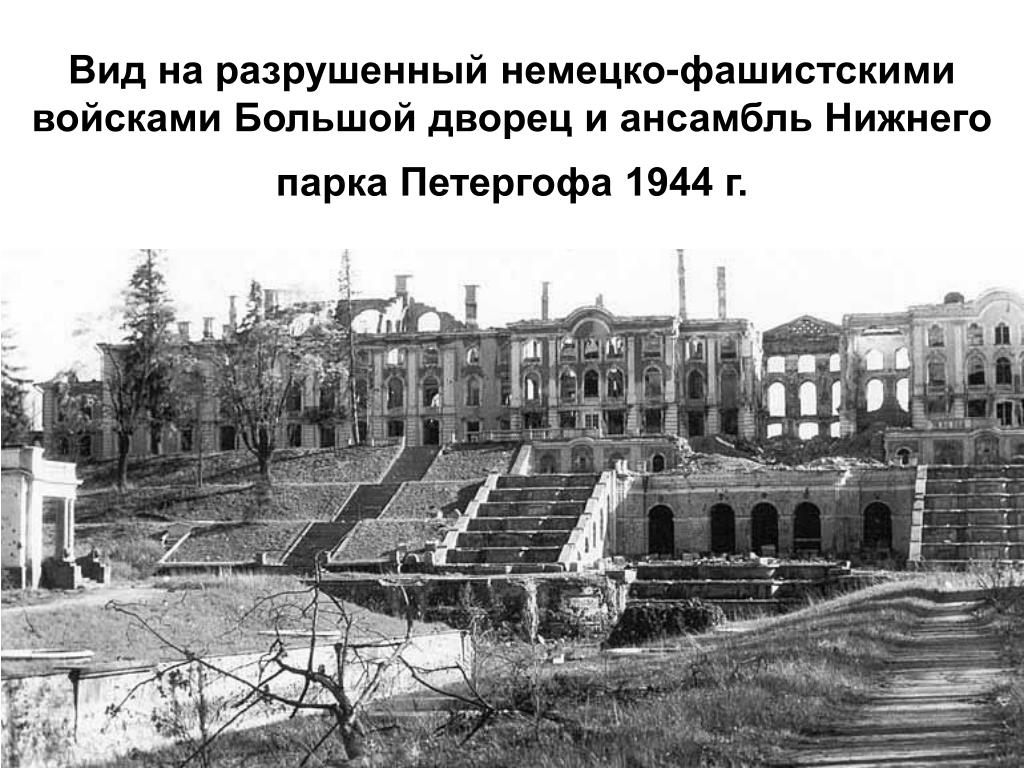 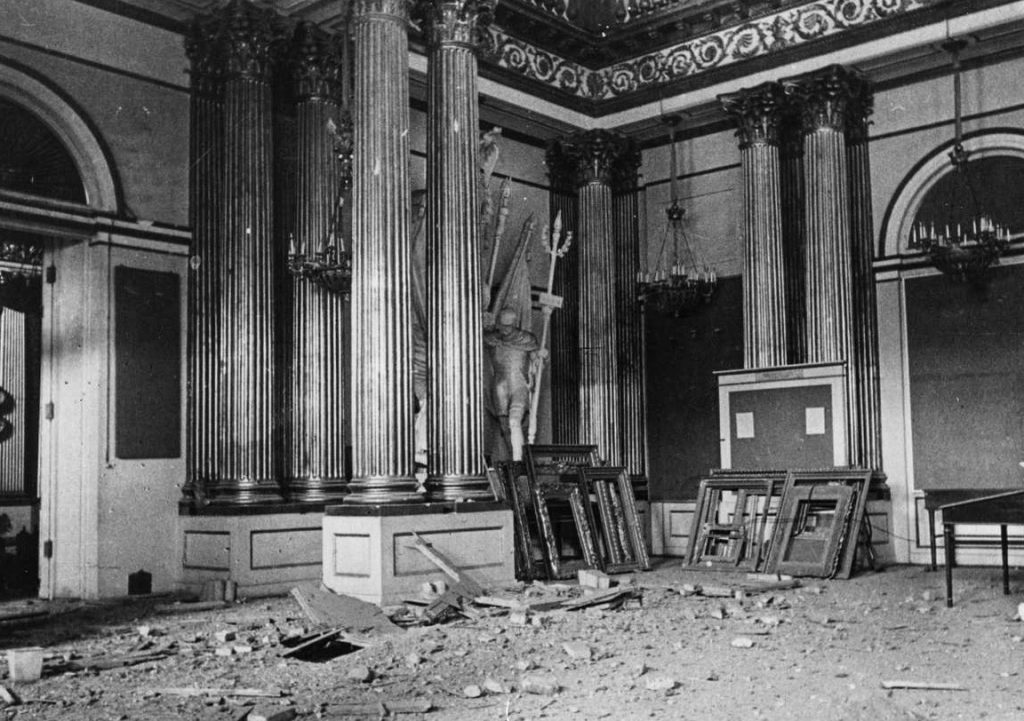 Эрмитаж в период Великой отечественной войны.
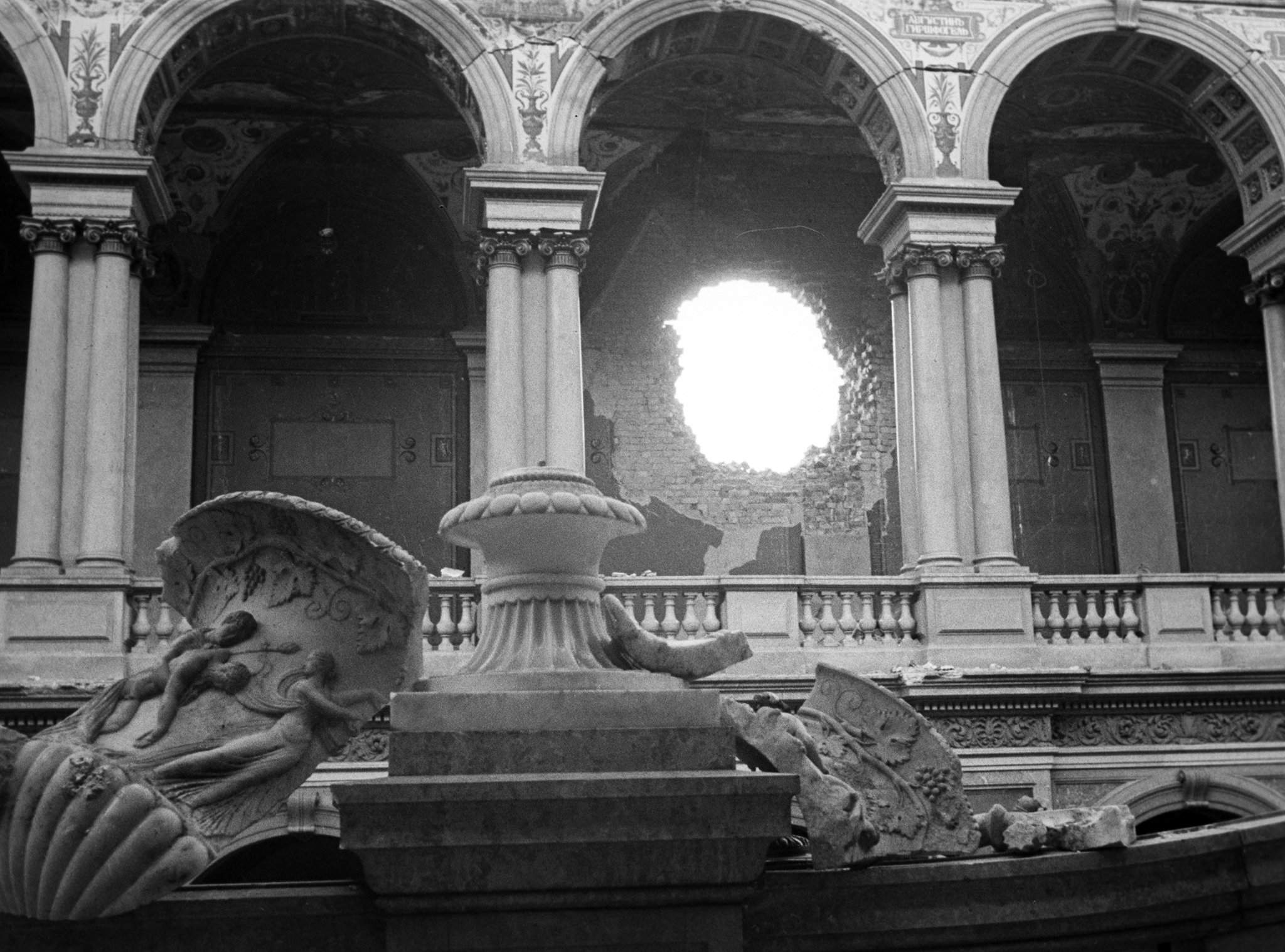 Эрмитаж в период Великой отечественной войны.
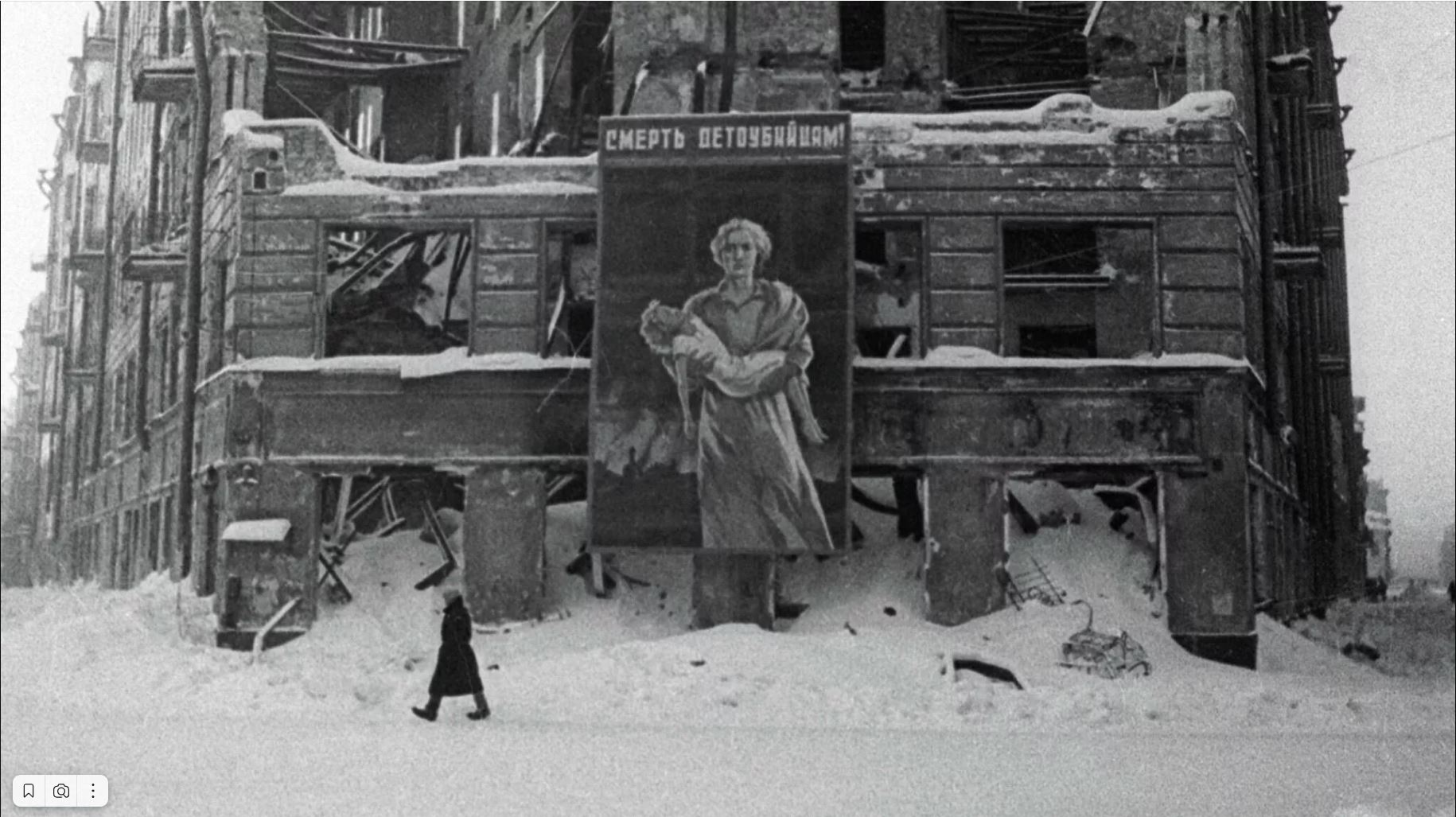 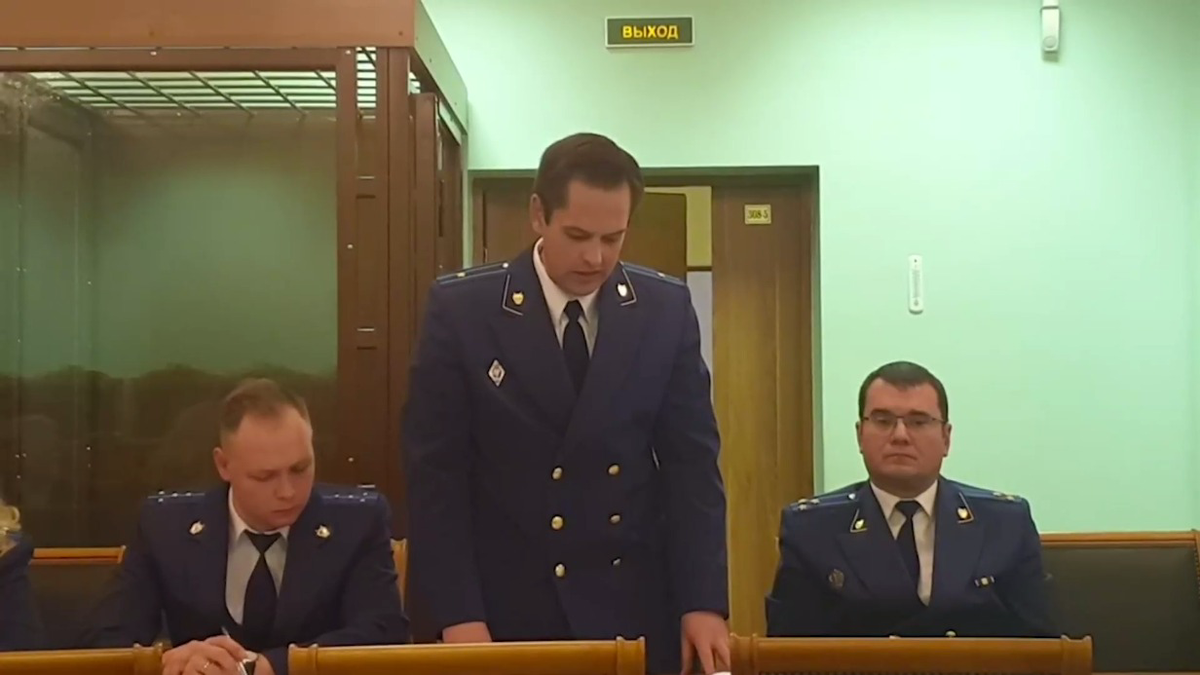 Санкт-Петербургский городской суд 2022 год.
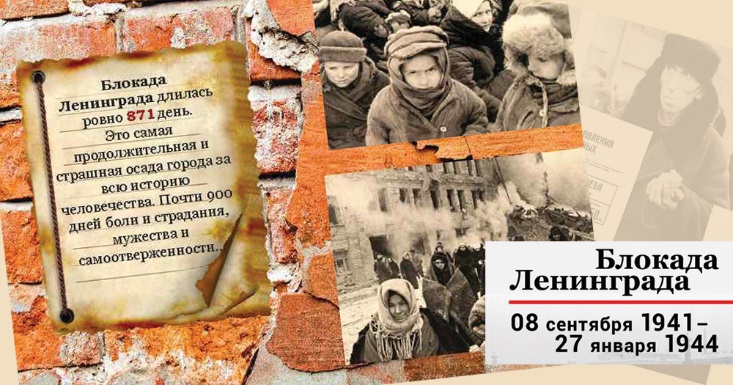 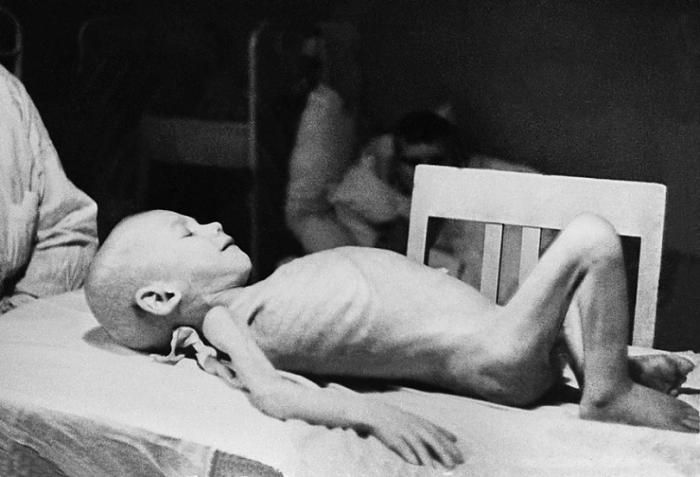 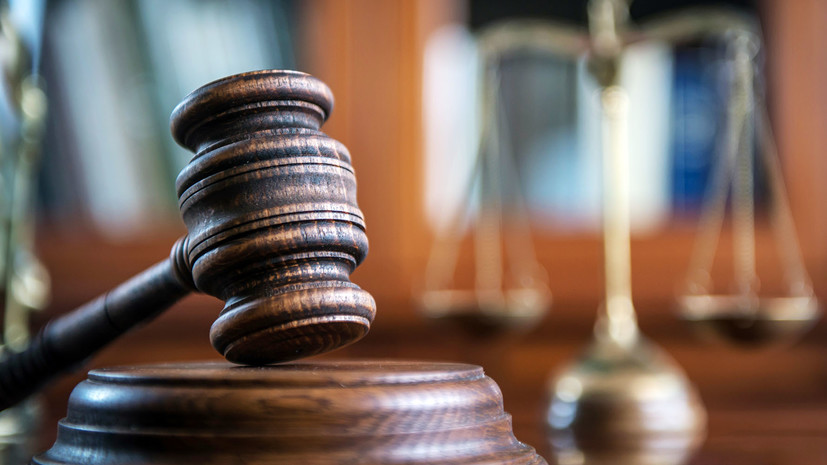 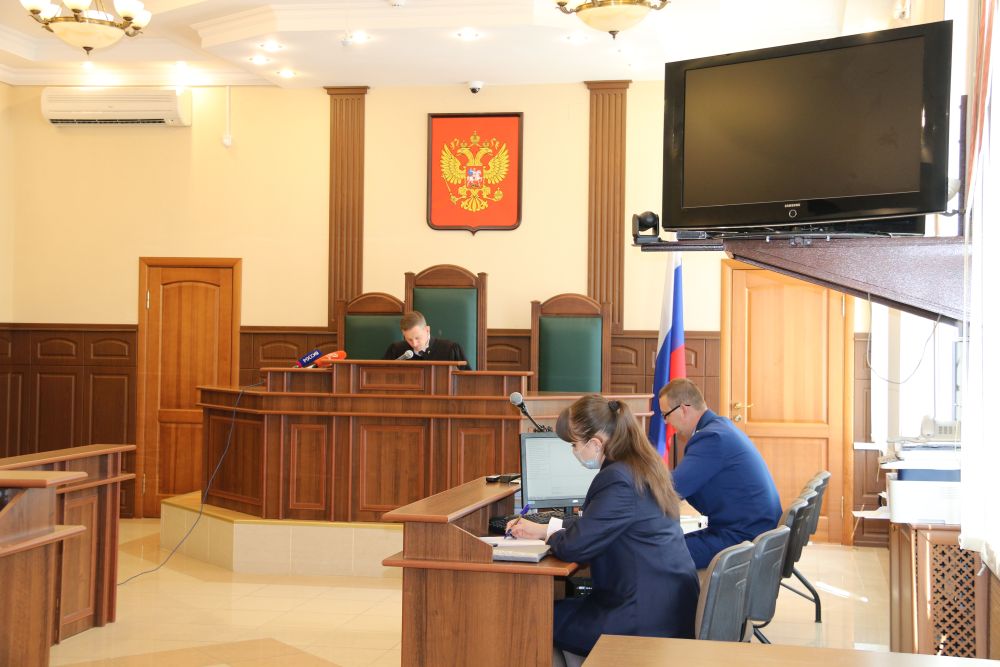 Судебный процесс в ГОРОДЕ ОрЕЛ.
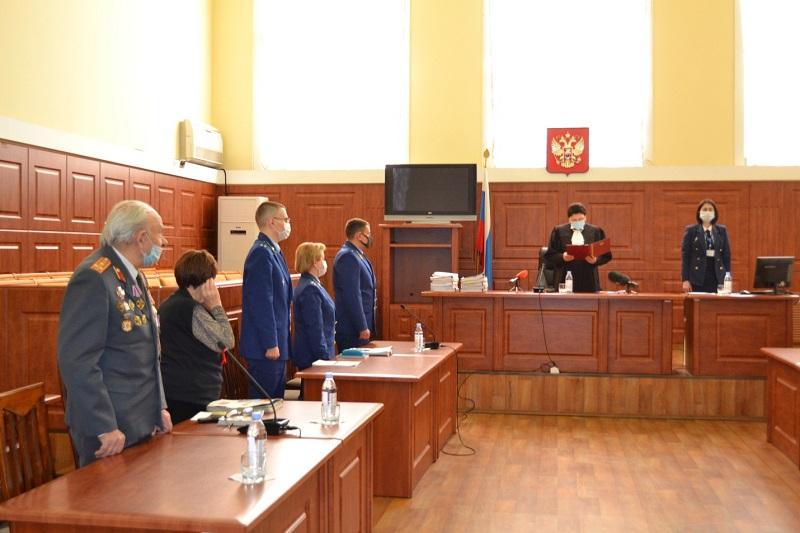 Судебный процесс в городе ростов.
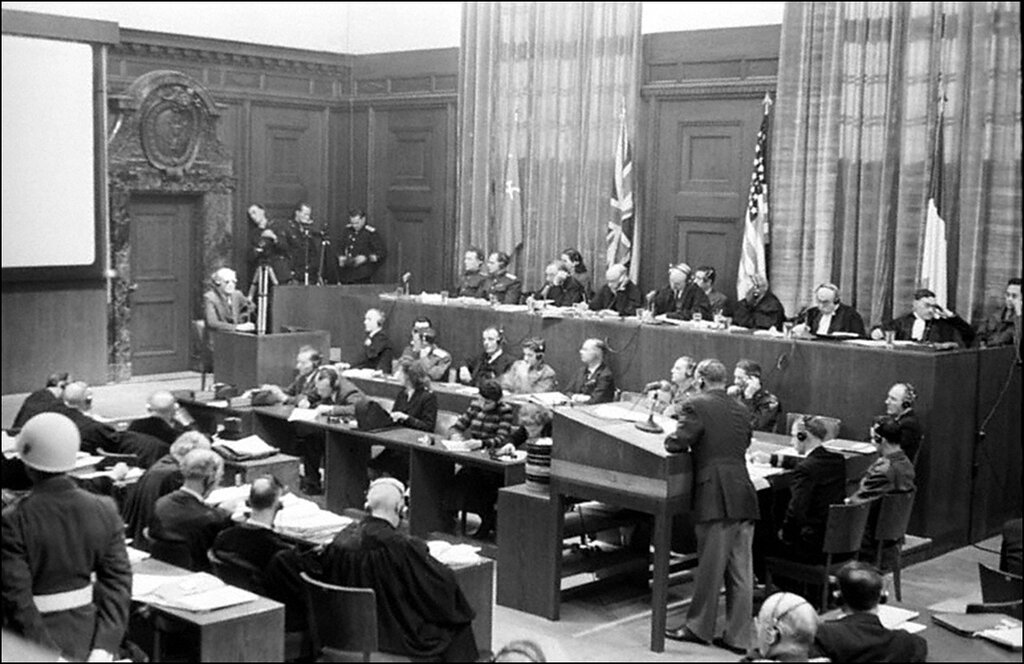 Нюрнбергский трибунал 1945-1946 год.
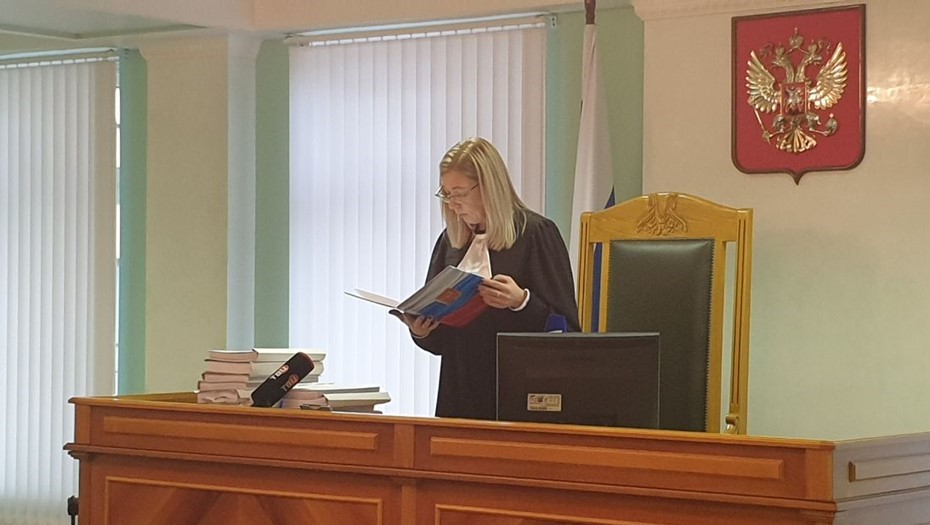 Решение городского Санкт-Петербурского суда.
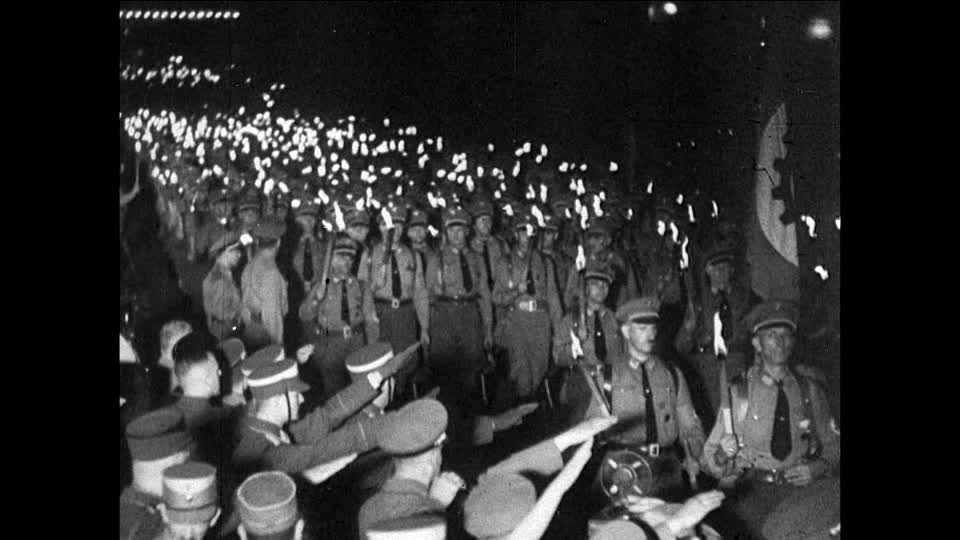 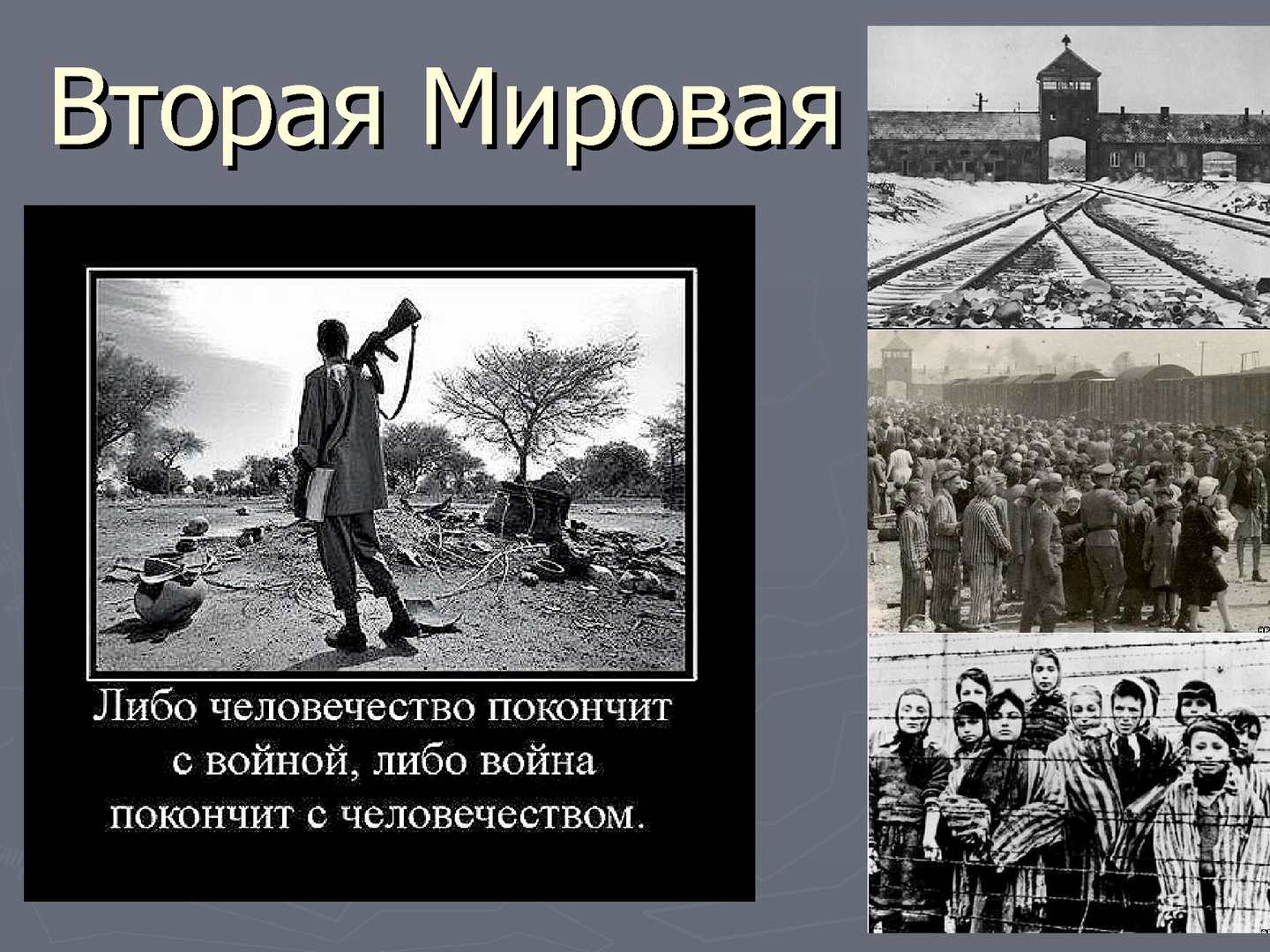 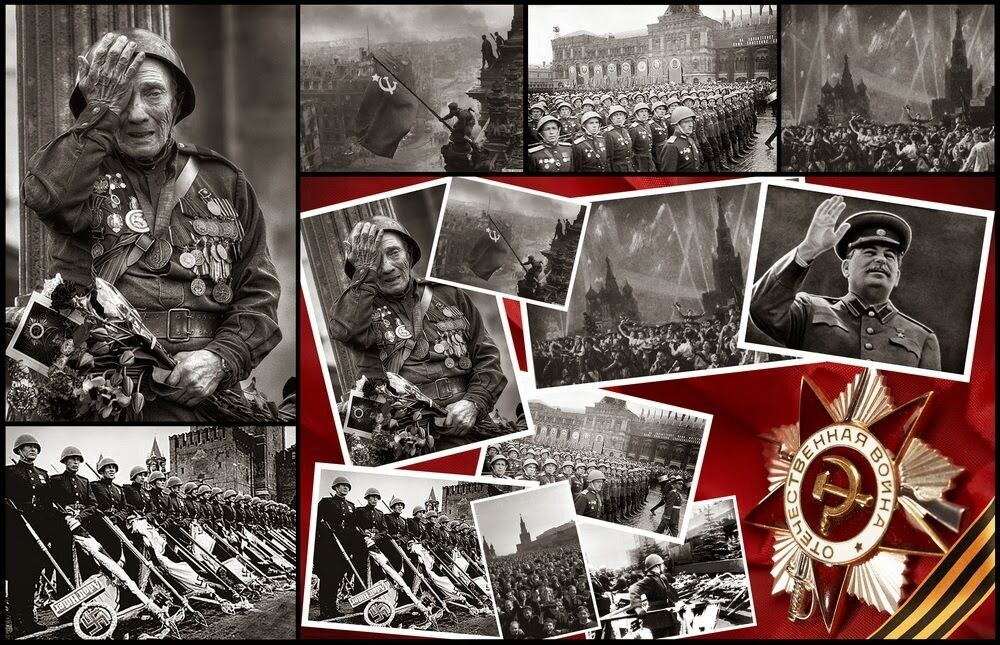 СПАСИБО ЗА ВНИМАНИЕ.